Fig. 6 Sodium nitroprusside-stimulated soluble guanylate cyclase activity in main pulmonary arteries from low ...
Cardiovasc Res, Volume 74, Issue 3, June 2007, Pages 377–387, https://doi.org/10.1016/j.cardiores.2007.01.021
The content of this slide may be subject to copyright: please see the slide notes for details.
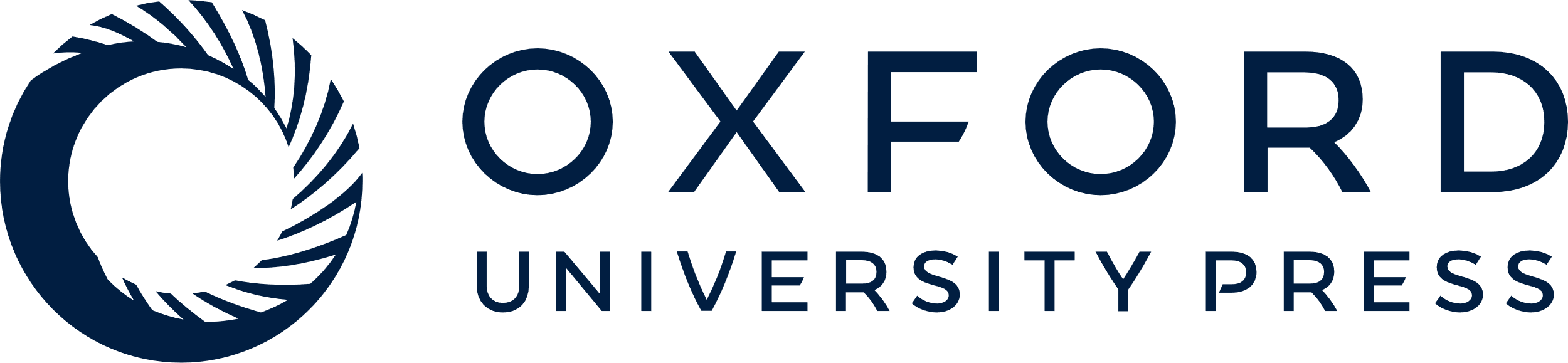 [Speaker Notes: Fig. 6 Sodium nitroprusside-stimulated soluble guanylate cyclase activity in main pulmonary arteries from low altitude rats without (LAC) and with 1% DHEA treatment (LAD), and high altitude rats without (HAC) and with 1% DHEA treatment (HAD). Values are means±SE of n=3; *P<0.05 vs. LAC, + P<0.05 vs. HAC.


Unless provided in the caption above, the following copyright applies to the content of this slide: Copyright © 2007, European Society of Cardiology]